Lecture 26
Chemical Reaction Engineering (CRE) is the field that studies the rates and mechanisms of chemical reactions and the design of the reactors in which they take place.
Web Lecture 26Class Lecture 22
Course Information
           Materials on Ctools

Review of 342 Mass Transfer Without Reaction
           Diffusion and Fick’s Law
           Mass Transfer Coefficient
           Drug Delivery Patches
           Robert The Worrier
P14-2B	


	Binary System




	Multiply and divide by
3
1.  For equal molar counter diffusion
4
2.  Diffusion through a stagnant film, 


	3.  For dilute concentration
5
2.  Diffusion through a stagnant film, WB = 0




	3.  For dilute concentration
6
2.  Diffusion through a stagnant film, WB = 0




	3.  For dilute concentration
7
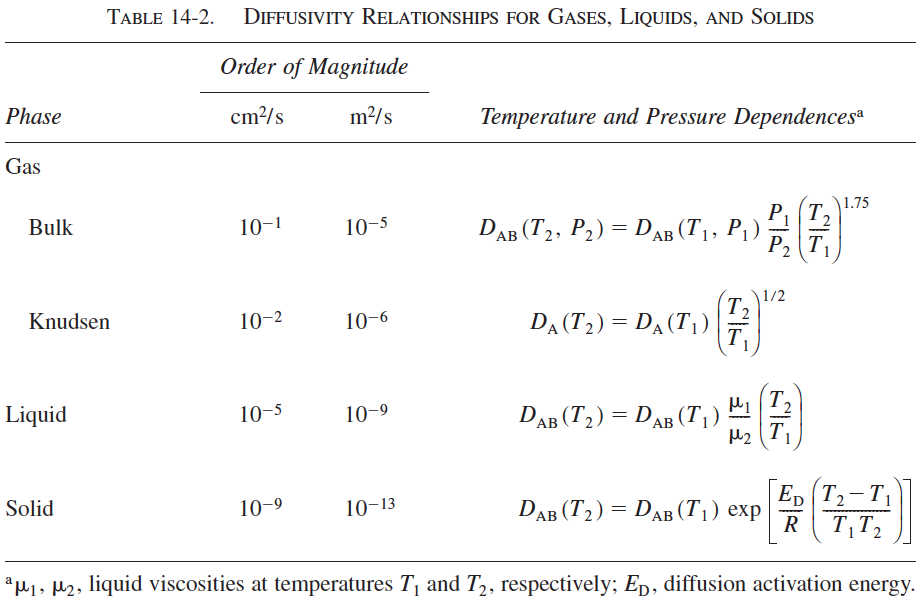 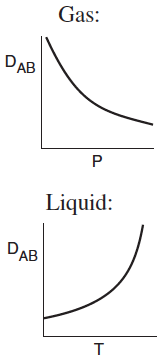 8
Mass Transfer Coefficient
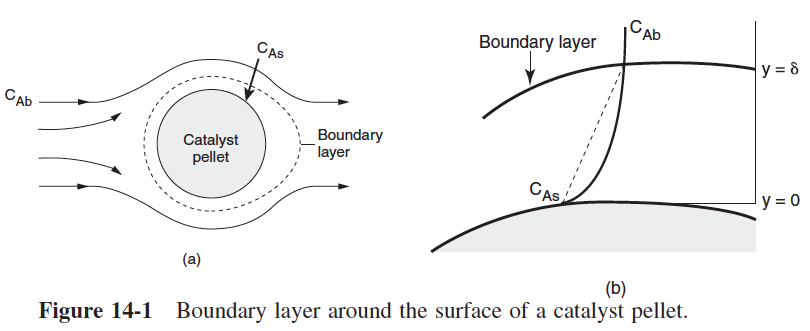 9
E10
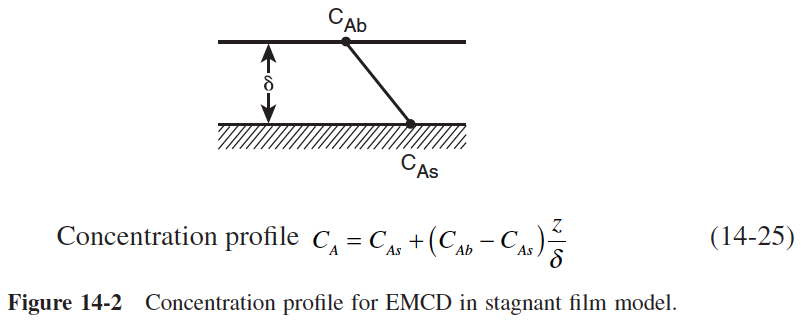 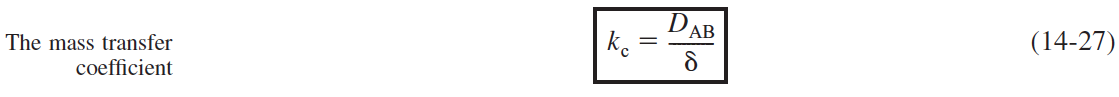 11
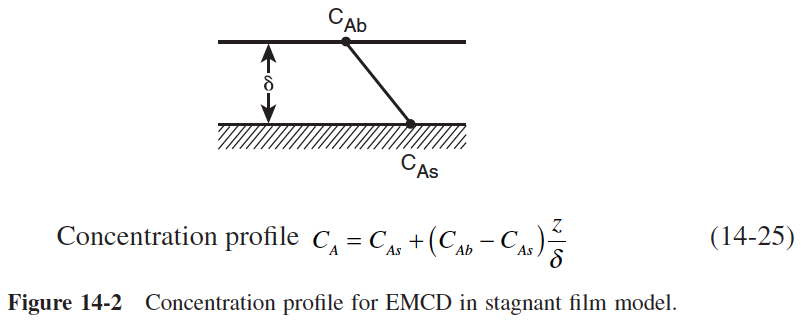 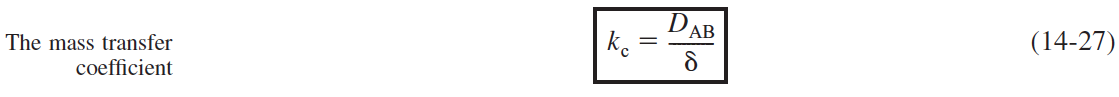 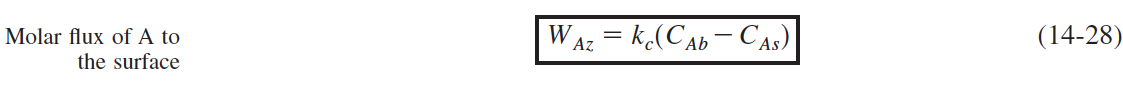 12
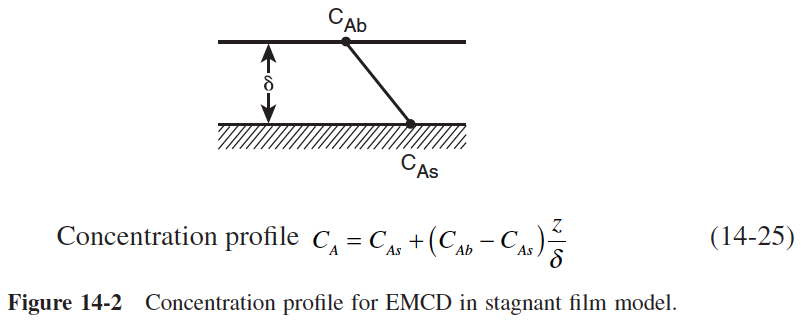 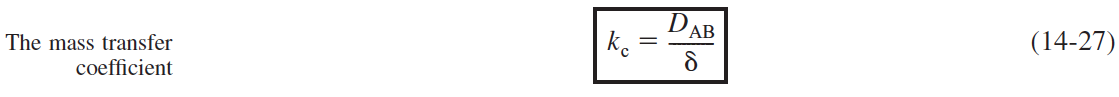 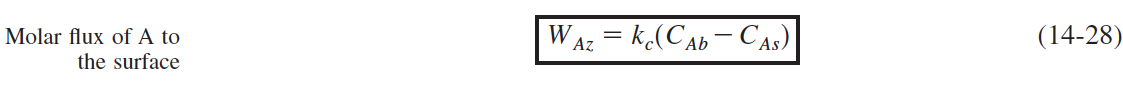 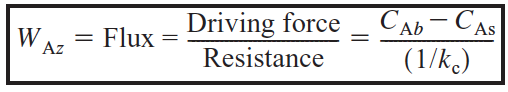 13
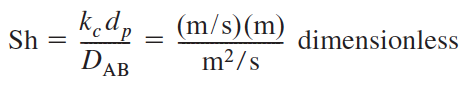 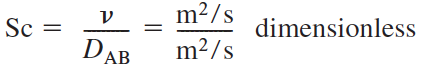 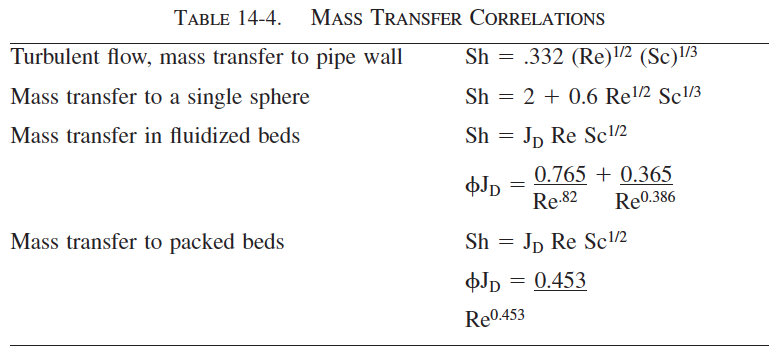 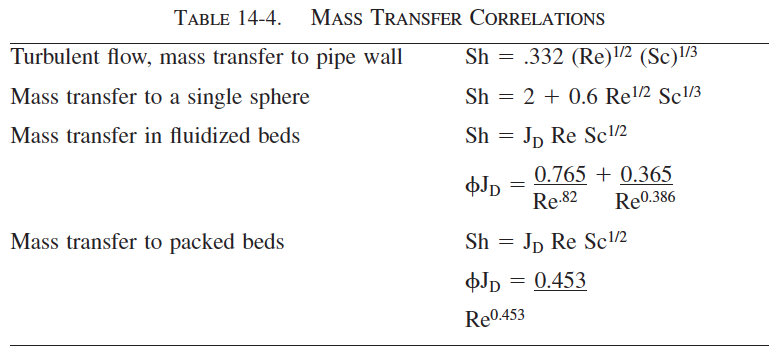 14
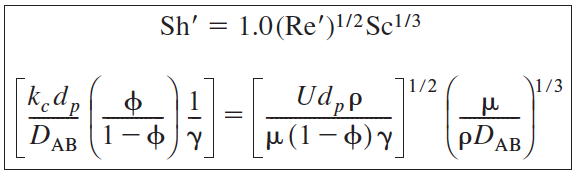 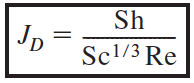 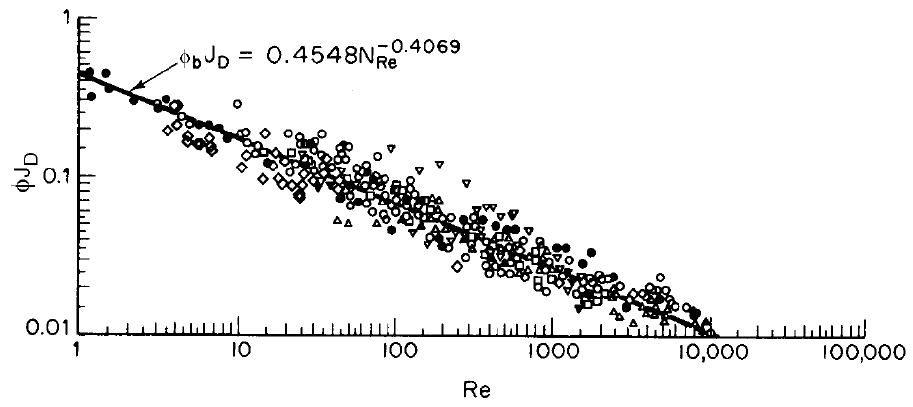 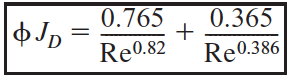 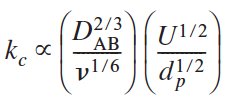 15
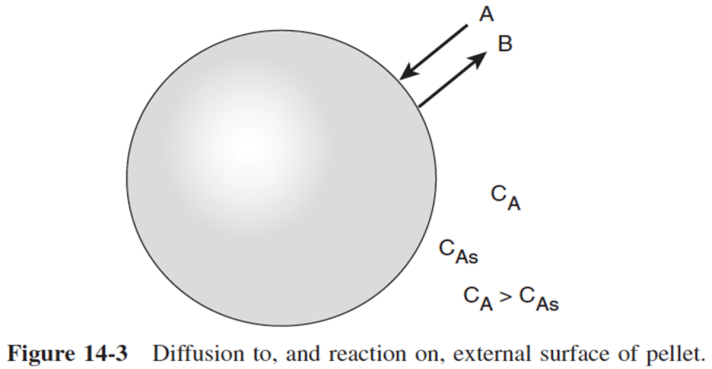 We need to eliminate CAs.
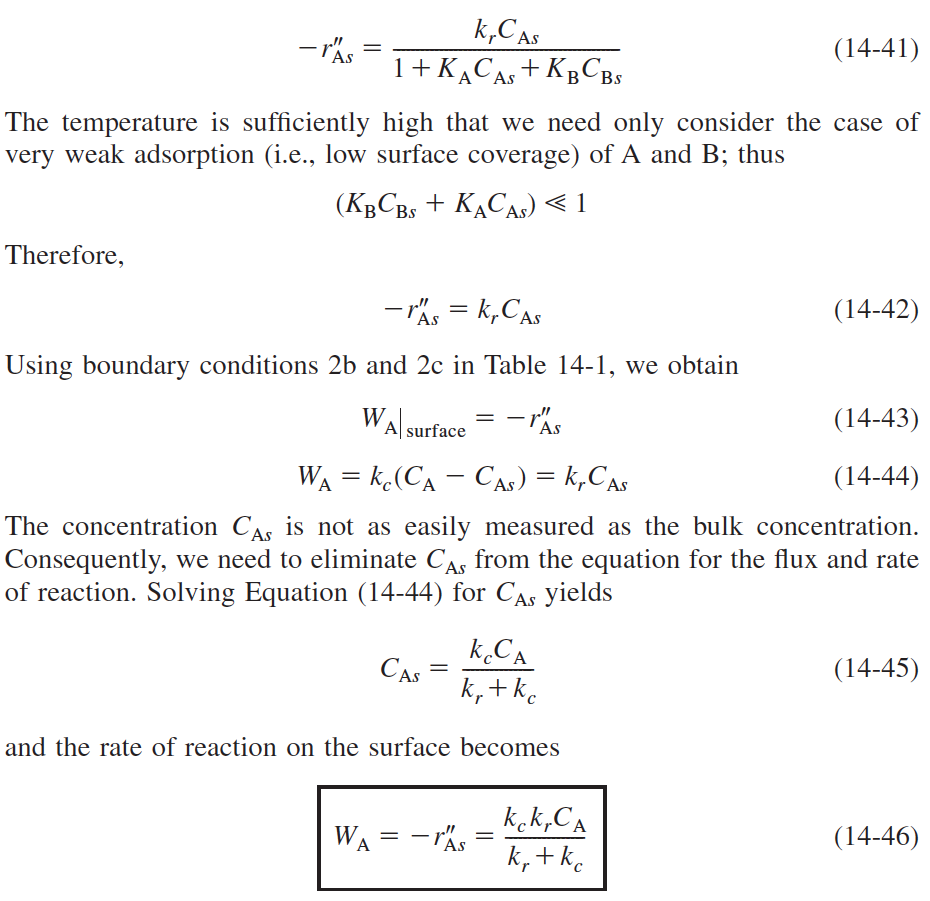 16
One will often find the flux to or from the surface as written in terms of an effective transport coefficient keff:
Case 1
17
One will often find the flux to or from the surface as written in terms of an effective transport coefficient keff:


	where
Case 1
Case 2
18
One will often find the flux to or from the surface as written in terms of an effective transport coefficient keff:


	where
Case 1
Case 2
19
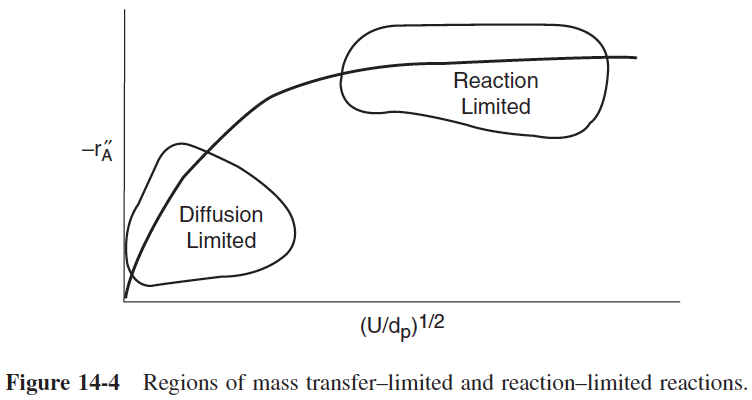 20
Transdermal drug delivery schematic.
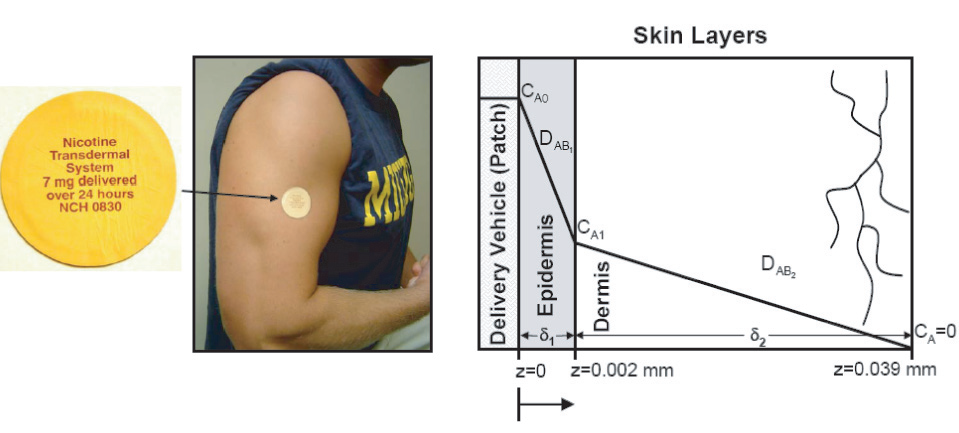 E21
Step 1.	Diffusion of A through the Epidermis film, which is stagnant reduces to


Step 2.	Use Fick’s law to relate the flux WAz and the concentration gradient


Step 3.	State the boundary conditions
E22
Step 4.	Next substitute for WAz and divide by DA1 to obtain 


	Integrating twice
E23
Step 4.
	Using the boundary conditions we can eliminate the constants K1 and K2 to obtain the concentration profile 







Step 5.	Substituting CA we obtain the flux in the Epidermis layer
E24
Step 6.	Carry out a similar analysis for the Dermis layer starting with





	We find
	

	Substituting



Step 7.	At the interface between the Epedermis and Dermis layer, i.e., at z = 1
E25
Substituting



Step 7.	At the interface between the Epedermis and Dermis layer, i.e., at z = 1


	Equating Equations (E14-1.5) and (E14-1.6)
E26
Step 7.	At the interface between the Epedermis and Dermis layer, i.e., at z = 1


	Equating Equations (E14-1.5) and (E14-1.6) 



	Solving for CA1
E27
Step 7.	At the interface between the Epedermis and Dermis layer, i.e., at z = 1






	Substituting for CA1 in Equation (E14-1.10)
E28
If we consider there is a resistance to the drug release in the patch, RP, then the total resistance is





	If the resistance in the dermis layer is neglected
E29
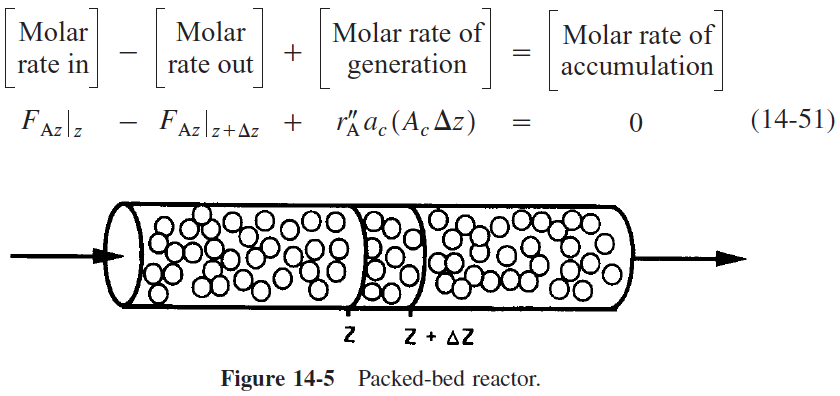 A30
Neglect
A31
A32
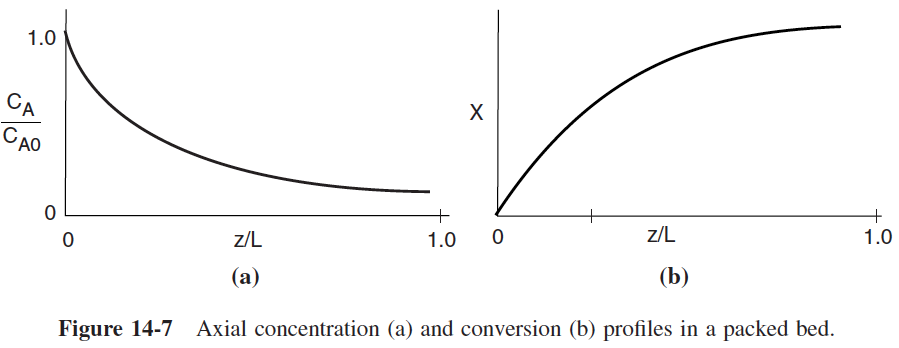 A33
Robert the Worrier
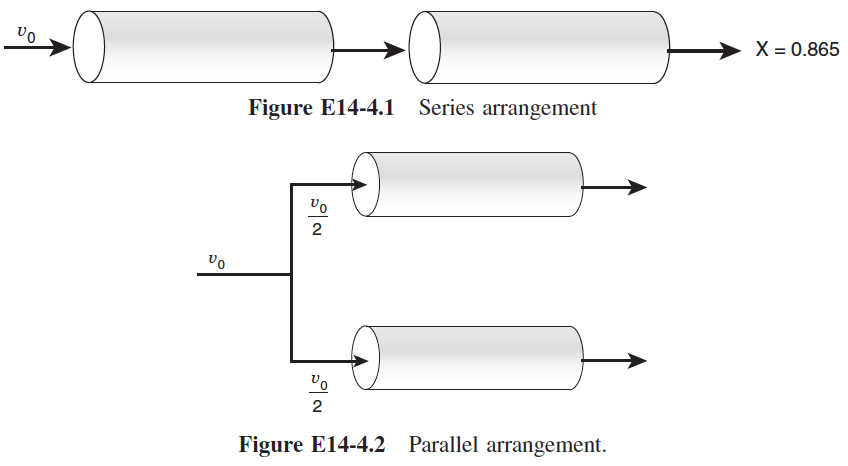 A34
A35
A36
A37
A38
One will often find the flux to or from the surface as written in terms of an effective transport coefficient keff:


where
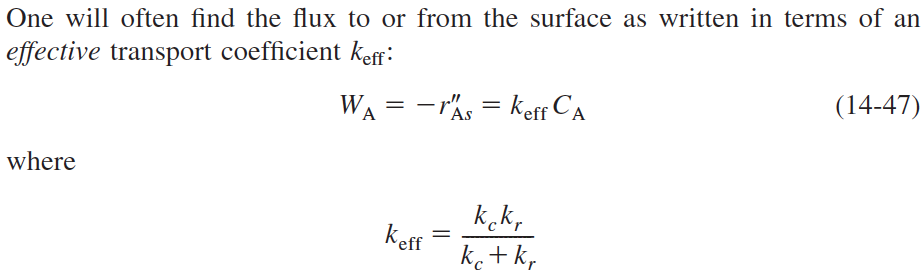 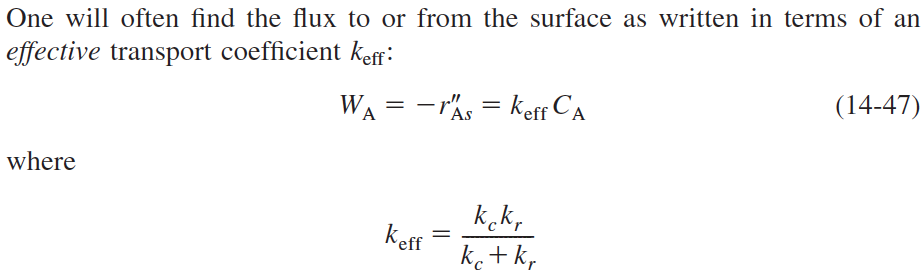 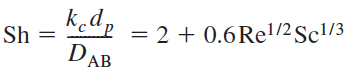 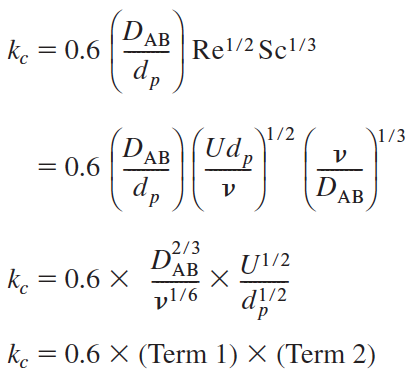 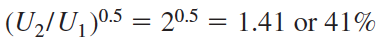 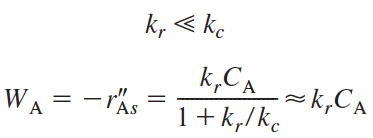 A41
A42
Step 4.	Next substitute for WAz and divide by DA1 to obtain 


	Integrating twice

	using the boundary conditions we can eliminate the constants K1 and K2 to obtain the concentration profile 



Step 5.	Substituting CA we obtain the flux in the Epidermis layer
E43
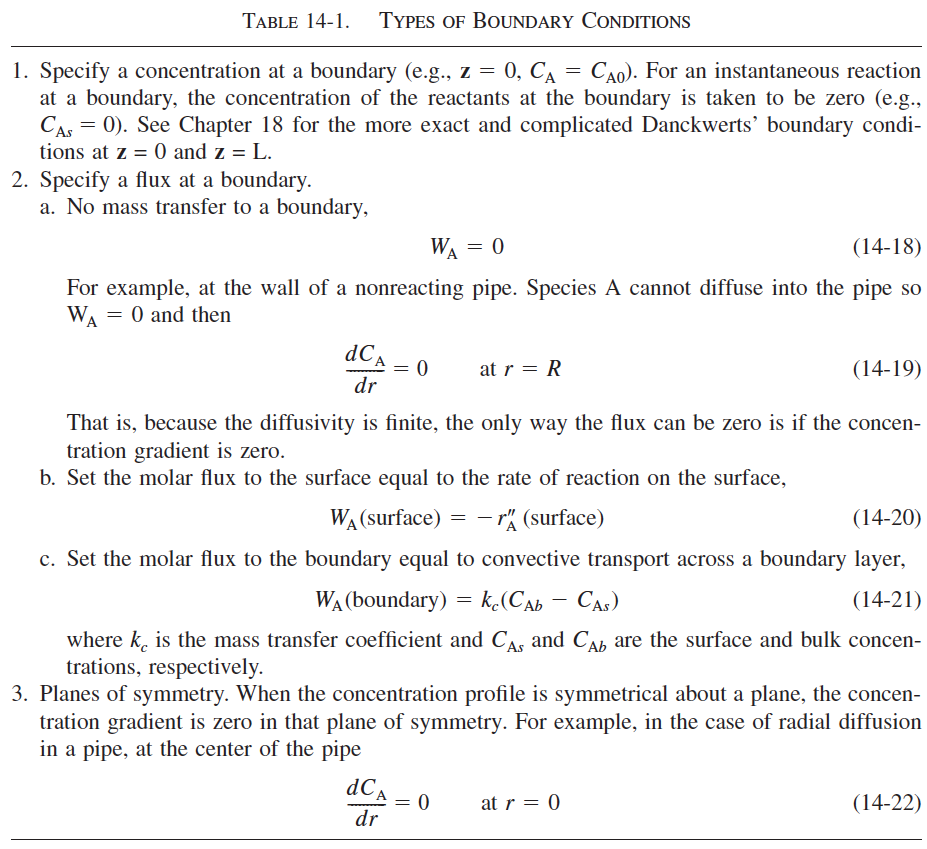 44